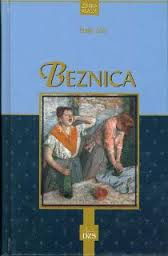 Emile zola: beznica
O avtorju
Rodil: 2. april 1840, Pariz
Po očetovi smrti postal reven
Šolal na gimnaziji in pariškem liceju
Po padcu na maturi zaposlil v oglaševalski agenciji, preživljal pa se je tudi s pisanjem
Umrl: 29. september 1902, Pariz
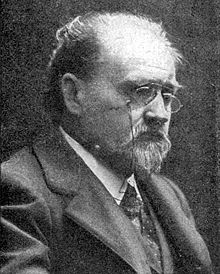 roman
Eksperimentalni roman
7. po vrsti cikla Rougon-Macquartovih
Glavna oseba: Gervaise
Eno najpomembnejših Zolajevih del
O naslovu romana
Avtor veliko razmišljal o naslovu na  koncu pa izbral večpomenski samostalnik L'Assommoir
 Zolajev naslov govori o kraju, kjer se omamlja z alkoholom, torej krčmo, beznico, hkrati pa ta beseda pomeni tudi past, ki ubija živali. Krčma je v resnici smrtonosna past za zapite delavce
Ozadje romana
Do romana Beznica Zola ni doživljal večjih uspehov
7 let objavljal cikel Rougon-Macquartovih. 7. januarja 1877  v reviji La Republik De Letree objavil zadnji del Beznice
Slog
Zola preučeval jezik revnih predmestij
Opisoval naturalistično
interpretacija
Dogajalni prostor: delavsko predmestja Pariza
Čas: 20 let v drugi polovici 19. stol.
Zola uporabljal teorijo treh determinant
Teorija eksperimentalnega romana
Nekakšna študija o vplivu okolja na žensko, ki je delavna a ima tudi prirojene slabe lastnosti
Pri romanu značilna estetika grdega ter zelo podrobno, fotografsko natančnega opisa predmetnosti
Teme in motivi, ki so upodobljeni terjajo tudi ustrezen jezik in slog
Zola ta roman poimenoval tudi: „delo o resnici, prvi roman o ljudstvu, ki ne zna lagati in ki je polnokrvno ljudstvo“
V romanu združujeta 2 ideji: -kritična misel o družbenih krivicah;-dejstvo da se človek ne more dvigniti z dna, ker mu to preprečujejo dednost čas in okolje, v katerem živi
viri
Wikipedia 
Google
Književnost na maturi 2015
Berilo
Konec